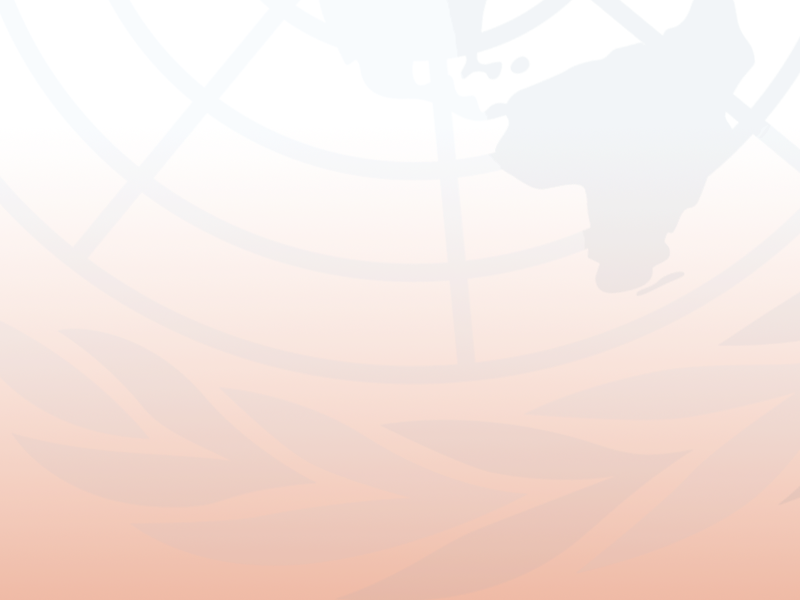 Sesión 12
Pronóstico del gasto público en salud en una América Latina y el Caribe más envejecidos y más ricos

Tim Miller (Asesor Global sobre Población y Desarrollo, DESA)
Marta Duda-Nyczak (Oficial de Asuntos de Población, CEPAL)
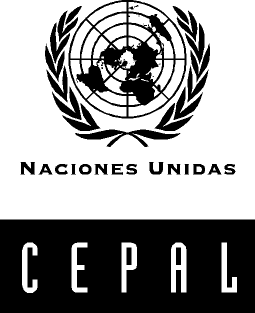 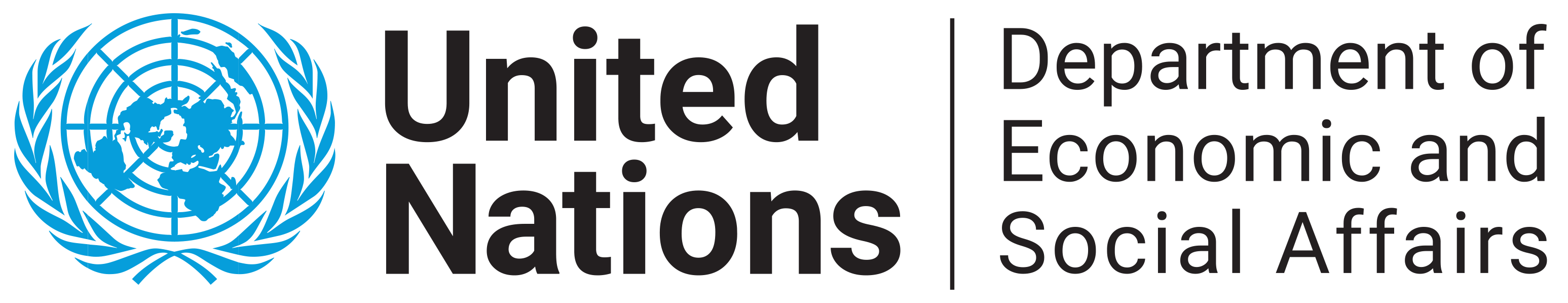 [Speaker Notes: Familiarizarse con las principales tendencias demográficas en LAC y reflexionar sobre sus impactos económicos y sociales  
¿Cómo va cambiando la población en ALC?
¿Hacia dónde va el cambio demográfico en la región?
¿Cuáles son las consecuencias en el ámbito ecónomico y social?
¿Cómo aprovechar las oportunidades y afrontar los retos?]
GASTO PÚBLICO EN SALUD
SaludLa incertidumbre sobre el futuro rumbo de los beneficios en salud es mucho mayor de la de pensiones y educación debido a la incertidumbre sobre el cambio tecnológico.
SaludLos modestos incrementos del gasto en salud proyectados por este modelo se parecen a los de Miller, Mason, y Holz (2011) y los de Acosta-Ormaechea, Espinosa-Vega y Wachs (2017) para el Escenario FMI de Reforma. En promedio, la mitad del aumento es debido al envejecimiento de la población y otra mitad a los cambios en beneficios.  Un gran cambio de orientación del sector salud hacia las personas mayores y el tratamiento de enfermedades crónicas.
El Modelo
Demografía
Política

(Generosidad de Beneficios)
Gasto
=
X
El Modelo
Población objetivo

(% de adultos en edad de trabajar)
Beneficio por persona 

(% del PIB por adulto en edad de trabajar)
Gasto

(% del PIB)
=
X
Las Proyecciones
Demografía:

Proyecciones medianas de Naciones Unidas
Beneficios:

A medida que crece el PIB/capita, 
vaya hacia los niveles de la OCDE.
Gasto
=
X
Probable
Plausible
El gasto en salud por edad,Renta alta (16 países) vs. Renta baja y media (20 países)
Proyectando el gasto en salud
Modelo 1.  Basado en los patrones en todos los países de CNT.   Cambio en patrón por edad del gasto a medida que crece el PIB per capita.

Modelo 2.  Seleccione un “gemelo de política de salud” entre los países de la OCDE.   Avance hacia ese patrón de gasto en proporción del avance hacia el PIB per capita de la OCDE (o más rápido, si desee).
Modelo 1
ln (h[x, j]) = a[x] + b[x]*f(ln(Y[j])) + e[x ,j]
h[x, j] = Gasto en salud a la edad x en el país j, medido en relación con el PIB per capita

a[x] =  efecto por edad, común para todos los países

b[x] = deviaciones por edad del patrón común a medida que aumenta el PIB per capita (Y[j])

e[x, j]  =  residuo por edad en el país j, reflejando las idiosincrasias del país j
a[x] =  efecto por edad, común para todos los países
b[x] = deviaciones por edad del patrón común a medida que aumenta el PIB per capita
Predicciones del modelo:  Gasto en salud por edad
ln (h[x, t]) = a[x] + b[x]*f(ln(Y[t])) + e[x, t]
Y[t] =  PIB per capita a lo largo del tiempo:  2020-2070.

e[x, t]  =  residuo por edad (idiosincrasias por país)
        
Por defecto: Las idiosincrasias por país desaparecen: e[x, t] = e[x] * z(t) 
Alternativa: Las idiosincrasias persisten por siempre: e[x, t] = e[x]
Modelo 21.  Seleccione un “gemelo de política de salud” entre los países de la OCDE.2.  Seleccione el ritmo de la convergencia.   (alcanzando el objetivo en el año T, o bien alcanzando el objetivo cuando el PIB/capita alcance el promedio de la OCDE).
ln (h[x, t]) = a[x] + b[x]*k[t]
h[x, t] = Gasto en salud a la edad x al tiempo t, medido en relación con el PIB per capita

a[x] =  ln (h[x,0]).  Gasto en salud en año base.

b[x] = La diferencia entre el gasto en salud en el país objetivo y el gasto en año base.   ln(hoecd[x]) – ln(h[x, 0])

k[t] =  El porcentaje de la brecha cerrada.  Con el tiempo: k[2070] = 1.0, k[2020] = 0.   O bien con el PIB/capita:   k[t] = ln(Y[t]/Y[0]) / ln(Yoecd/Y[0])
Chile: Gasto en salud aumenta un 100% en relación con el PIB
Brasil: Gasto en salud aumenta un 60% en relación con el PIB
México: Gasto en salud aumenta un 100% en relación con el PIB
Restructuración del sistema de salud para afrontar los desafíos de enfermedades crónicas.La proporción del gasto público en salud destinada a las personas mayores:2015: 18%2045: 35%
Conclusiones:  Gasto social
Es probable que el gasto social en América Latina alcance los niveles de la OCDE en el plazo de una generación. 

Un conjunto variado de estrategias será probablemente adoptado en América Latina – igual de diversas que son las adoptadas por la OCDE. 

La pregunta sigue abierta:  ¿Cuáles son las estrategias adecuadas que mejor se adapten a las Economías Envejecidas? El surgimiento de las Economías Envejecidas es un fenómeno reciente, por lo tanto, tenemos pocos datos observacionales y muchas hipótesis. Es un momento importante para el dialogo entre más ricas y envejecidas regiones de América Latina y Asia-Pacífico, y más ricas y envejecidas naciones de la OCDE.
Gasto en salud: 2020-2070
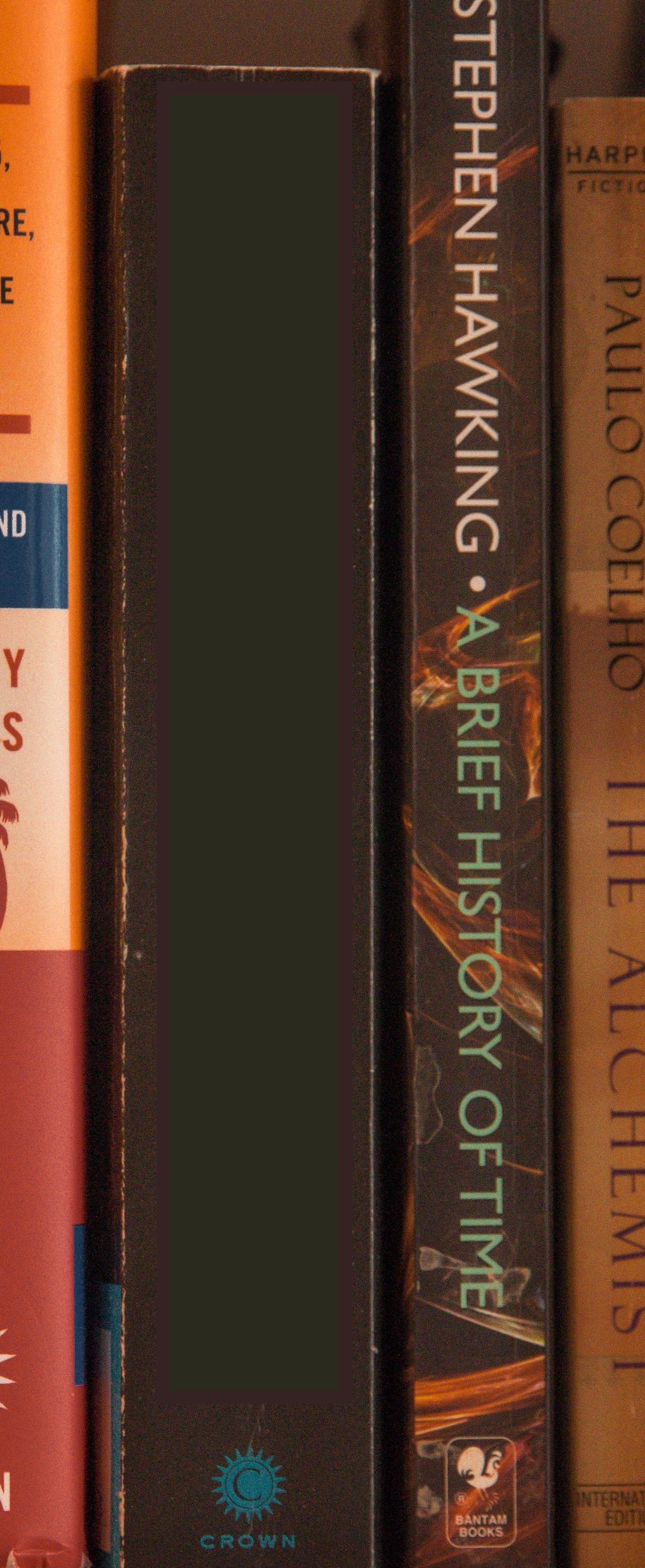 Fije un objetivo de la tasa de generosidad de beneficios en salud seleccionando un “gemelo de política” entre los países de la OCDE. Movimiento hacia el objetivo basado en el tiempo o PIB/capita.
Proyecte el gasto público en salud como un porcentaje del PIB. Calcule la contribución relativa del envejecimiento de la población a este aumento.
Compute la diferencia en la proporción del gasto en salud destinada a las personas mayores.
Economía Generacional:  Los siguientes 50 años
Gasto social: 2020-2070
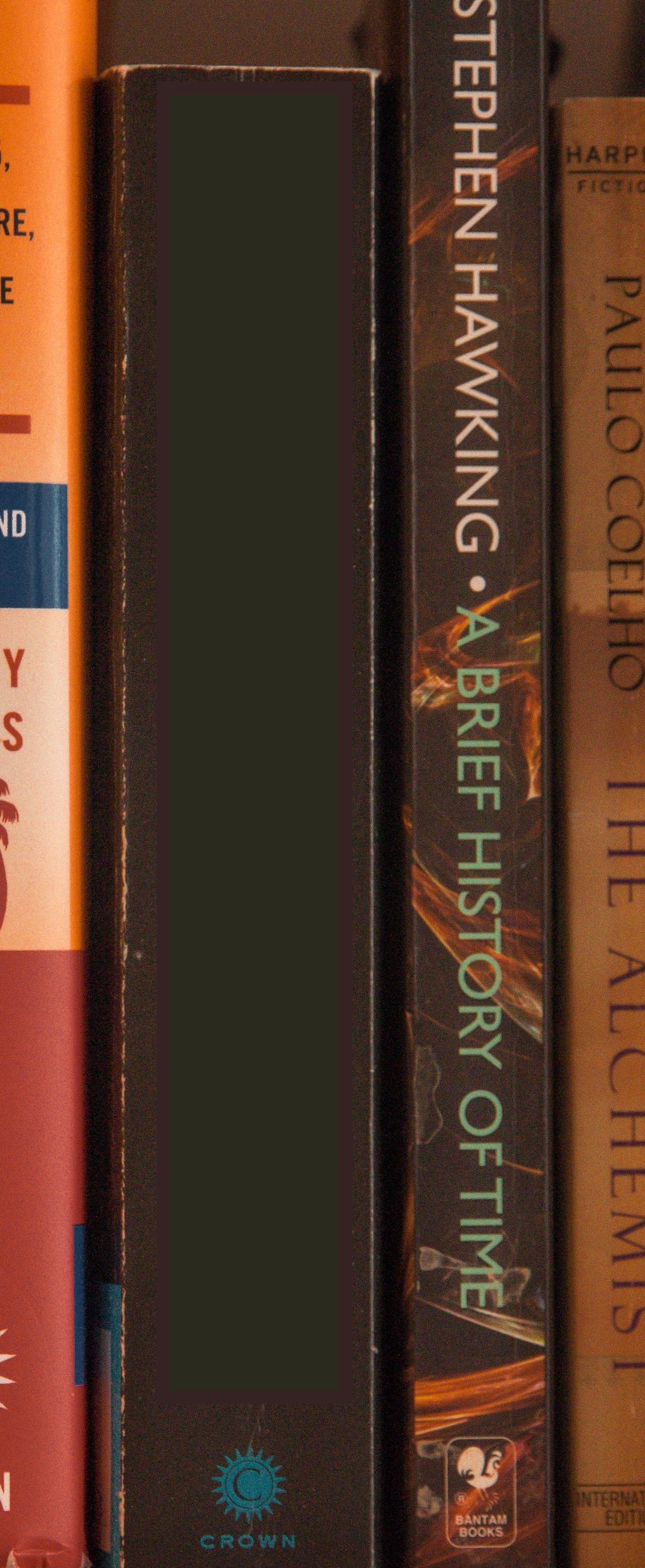 Combine las proyecciones de educación, pensiones y salud.
Encuentre un “gemelo de política” entre los países de la OCDE actuales con respecto a la generosidad de beneficios en las tres áreas.
Encuentre un “gemelo de política” entre los países de la OCDE actuales con respecto al nivel del gasto en las tres áreas.
Examine el desplazamiento del gasto de los niños hacia las personas mayores.
Economía Generacional:  Los siguientes 50 años
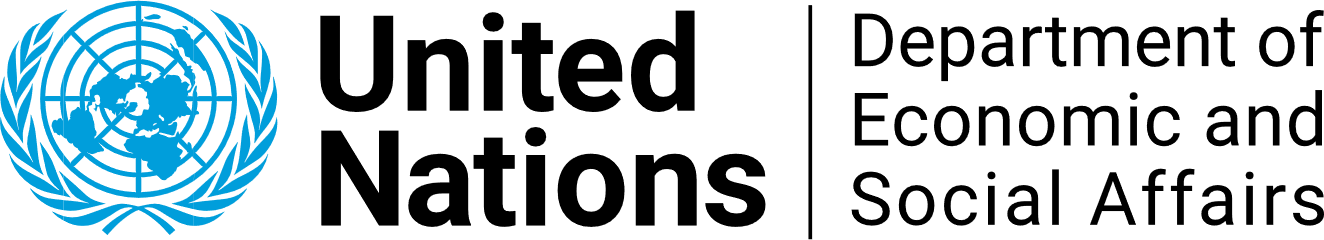 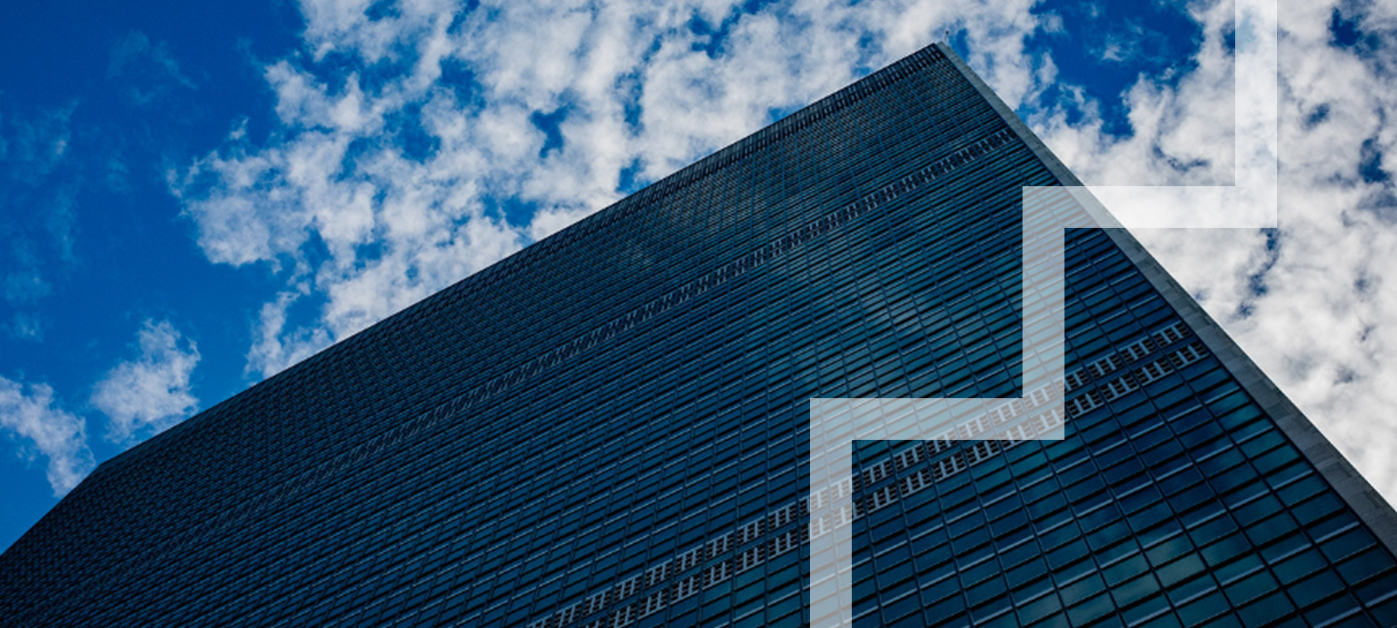 Preguntas?  Puede comunicarse con nosotros: tim.miller@un.org  y marta.duda-nyczak@cepal.org
A continuación:   
Economía generacional: 2020-2070